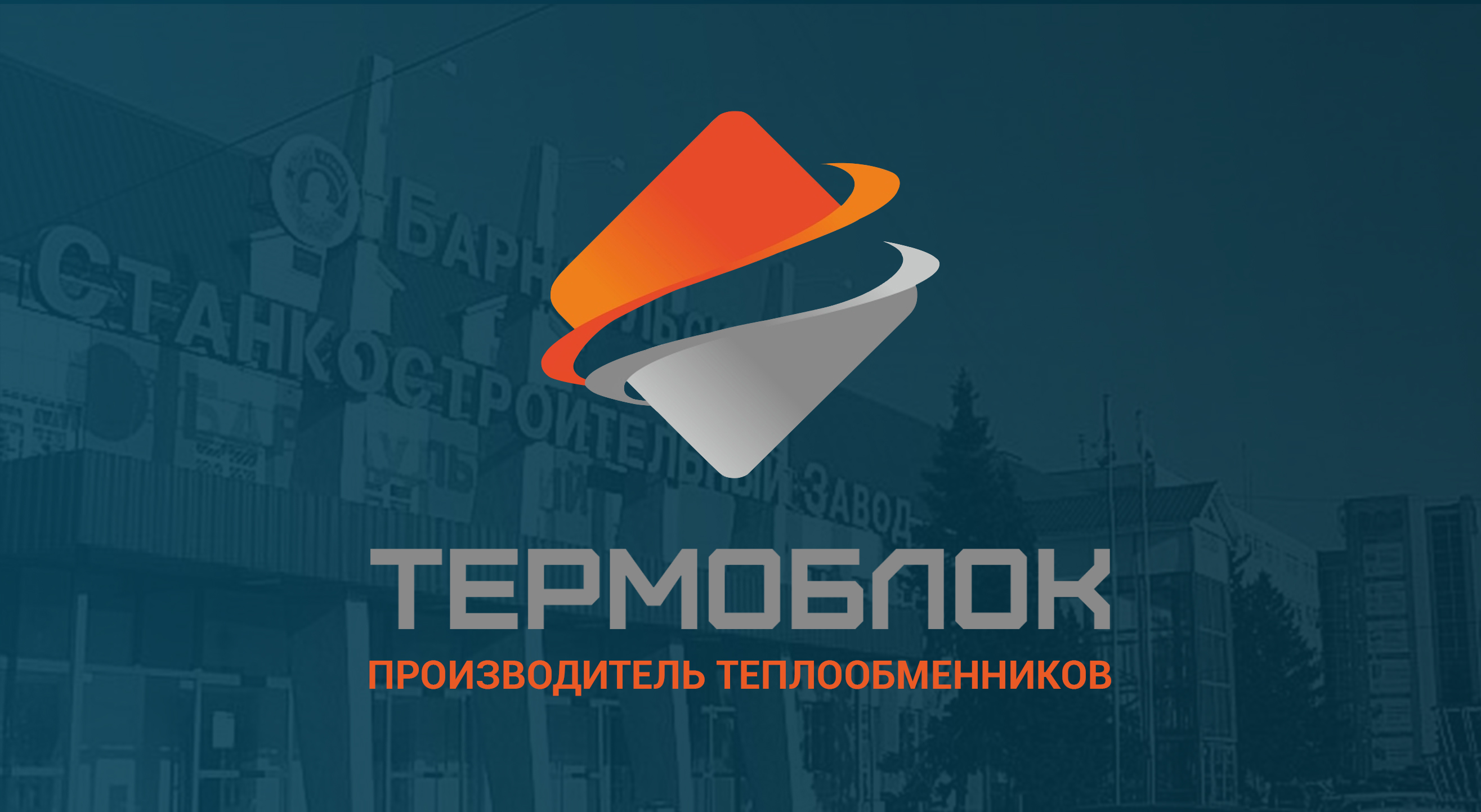 сайт: termoblok.nt-rt.ru ||  эл. почта: tkb@nt-rt.ru
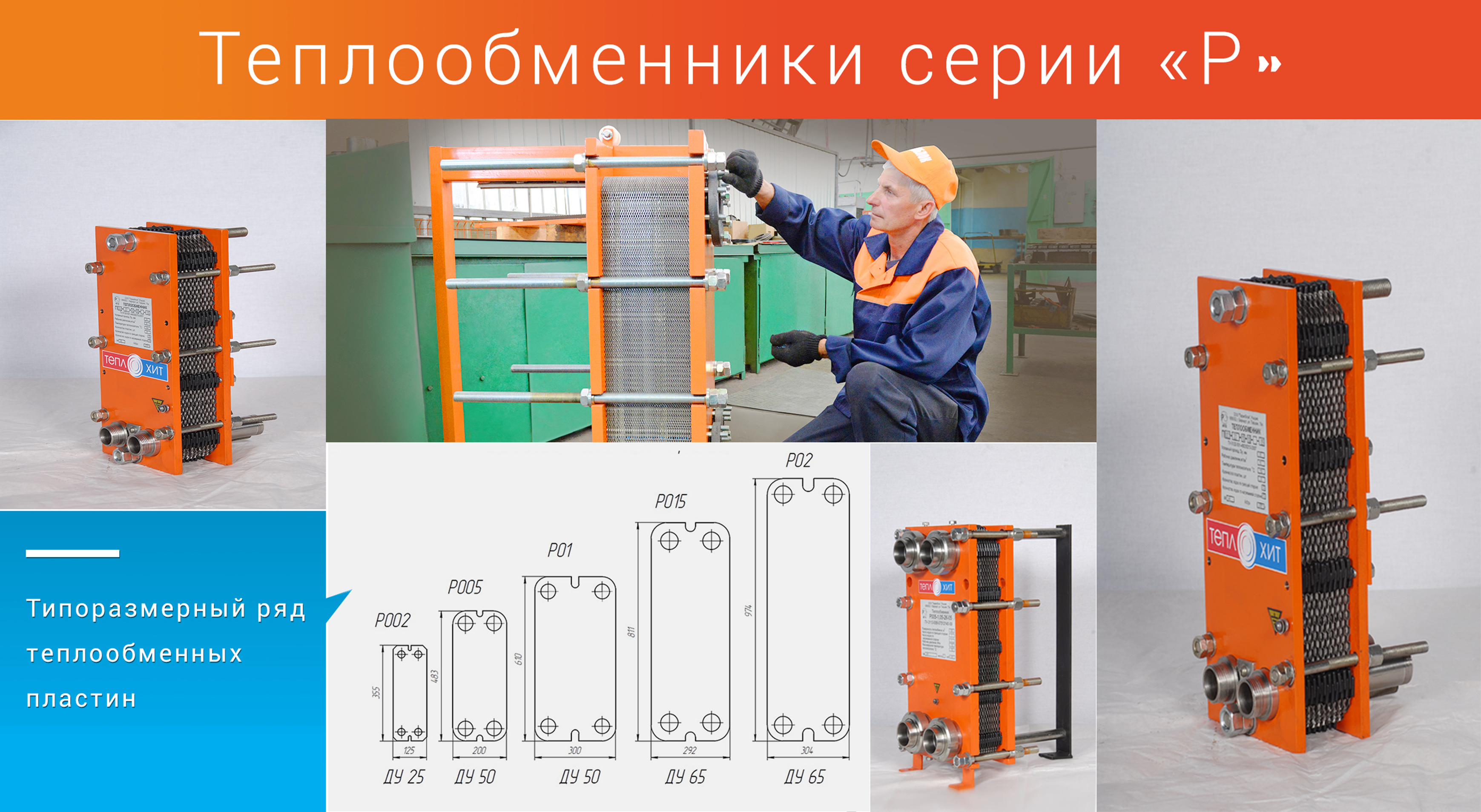